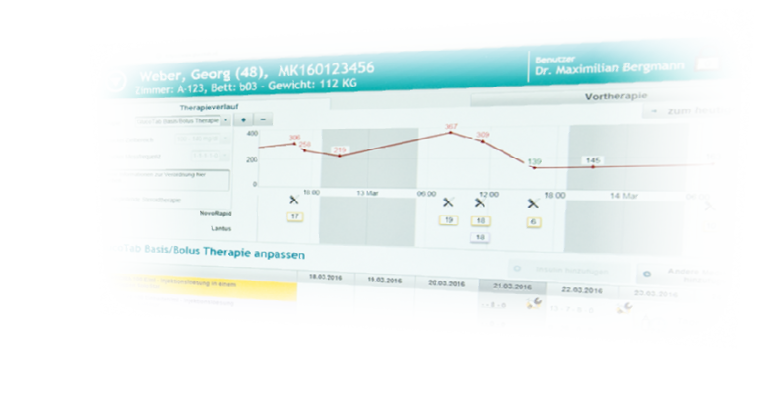 „Klinische Entscheidungsunterstützung für Diabetes am PoC für den stationären Bereich“

Etablierung eines digitalen Diabetesmanagementsystems unter Nutzung evidenzbasierter Algorithmen
1466 Krankenhäuser versorgten Patienten mit der HD Diabetes
811 hiervon weniger als 100 Patienten im Jahr
Jeder 12. Deutsche ist 
ein Mensch mit Diabetes
Krankenhaus
Knapp jeder 3. stationär behandelte Patient ist ein Mensch mit Diabetes
Menschen mit Diabetes 
haben:
ein 2fach erhöhtes Risiko für behandlungsassoziierte Komplikationen, 
eine um 2 Tage höhere Krankenhausverweildauer und 
um 20% höhere Behandlungskosten
Andere 
Ernährung
Stress (OPs, Untersuchungen, Eingriffe, etc.)
Patient
Erkrankung/neue Medikationen
Anderes Bewegungsausmaß
Diabetesmanagement ist für die primär nicht-diabetesversierten Teams auf Station aufwändig 
und fehlerbehaftet
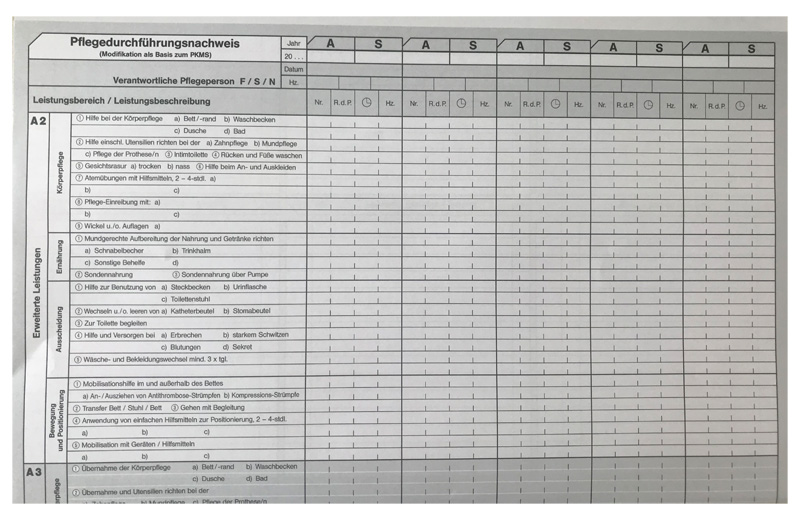 Informationsverlust-bedingte Medikationsfehler 
bei aufwändiger Dokumentation
Informationsverlust (Entlass-Management)
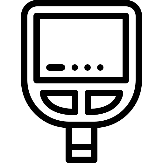 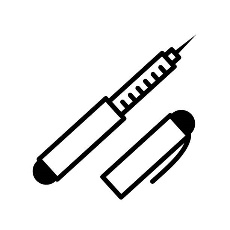 Team auf Station
Ein Großteil der Behandlungen erfolgt in stationären Einrichtungen mit nur rudimentären oder fehlenden diabetologischen Strukturen
Insulin als Standard der Diabetestherapie gilt als 
Hochalarm-Medikation mit hohem Risiko für 
fatale Ereignisse im Falle von Fehldosierungen
Implementierung eines Softwaresystems zur Unterstützung des medizinischen Fachpersonals bei der Behandlung von Patienten mit Diabetes mellitus
Automatisierung der Informationsweitergabe im    Rahmen des Entlassmanagements
Integration der Informationen in das Krankenhausinformationssystem (KIS)
Erleichterung der Anordnung blutzuckersenkender Medikamente in der digitalen Patientenakte
Visualisierung wichtiger Kenngrößen wie Blutzucker, Ernährung, Insulindosierungen u.a.
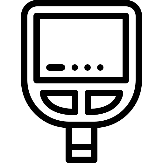 Archivierung des Therapieverlaufes, der Verordnungsgeber und der Therapieführung im KIS
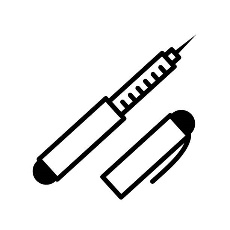 Team auf Station
automatisierte Workflow-Unterstützung durch ein decision support system
Systematisierung der Therapieplanung durch standardisierte Therapieanpassungen
Für die Klinik:
geringere behandlungsassoziierte Komplikationen 
Kürzere Krankenhausverweildauer 
Niedrigere Behandlungs- und Prozesskosten
Krankenhaus
Patient
Patient mit Diabetes:
höhere Sicherheit, 
Kürzere Krankenhausverweildauer
Höhere Behandlungszufriedenheit
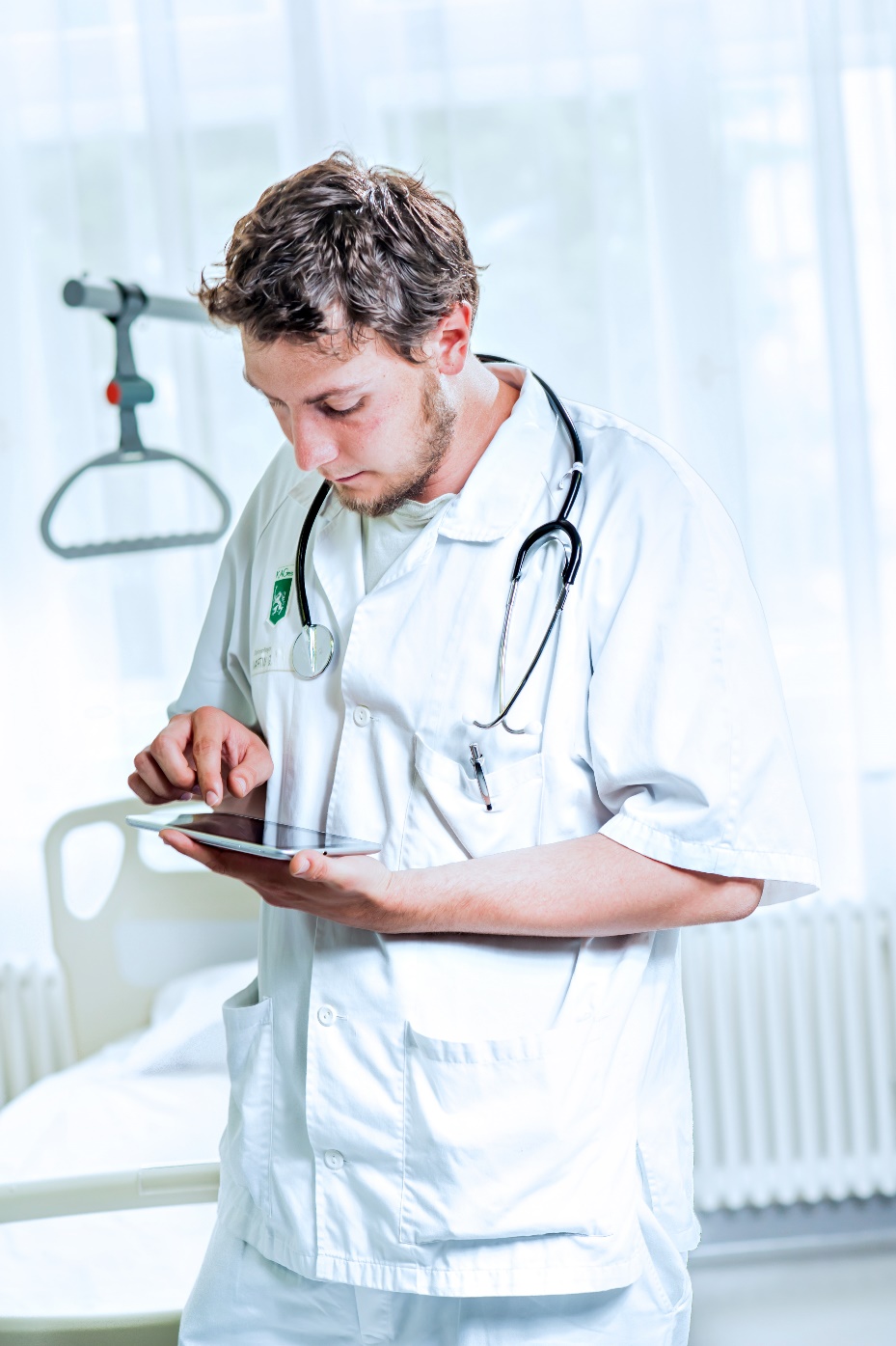 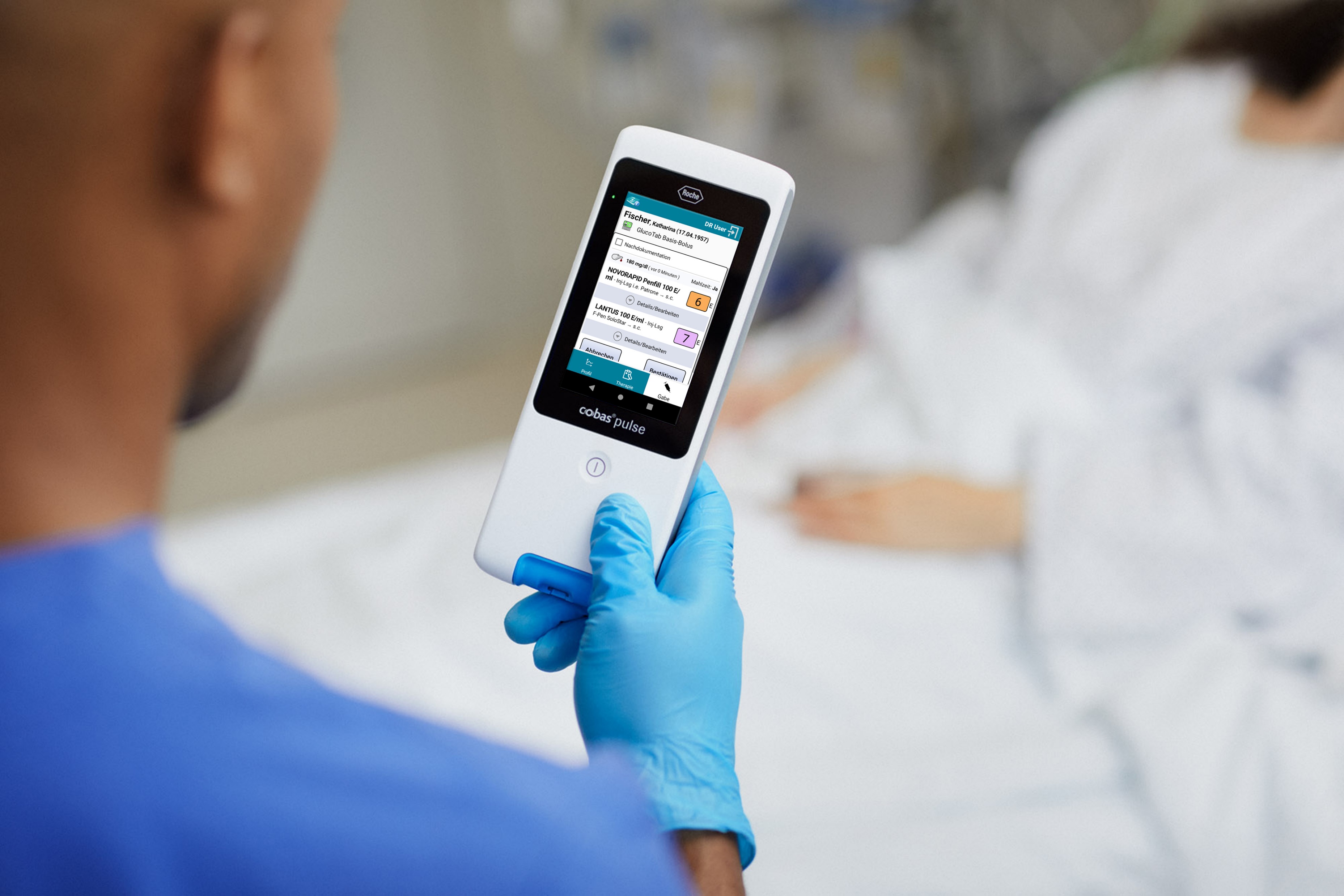 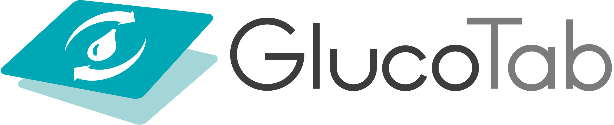 Automatische Dosisberechnung
&
Digitalisierung des Behandlungsablaufs
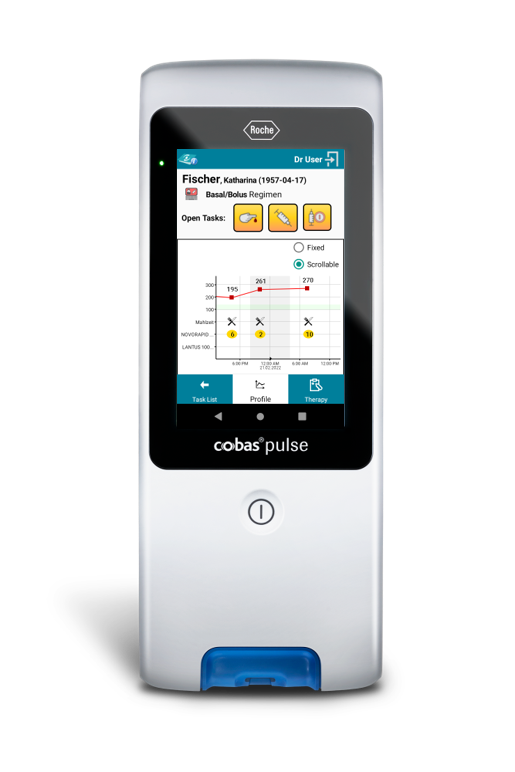 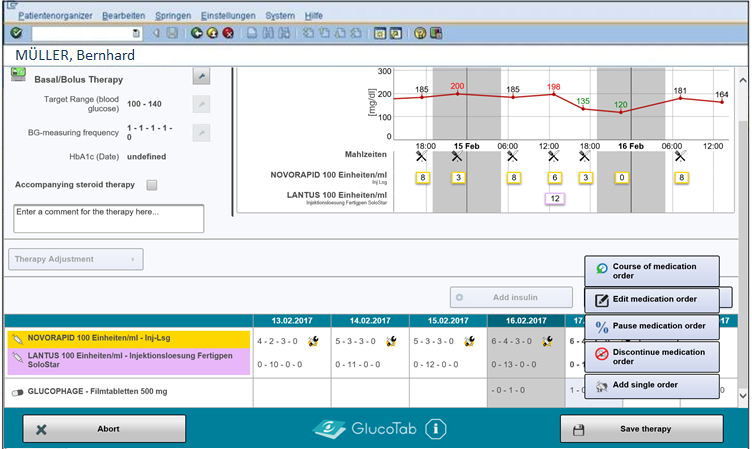 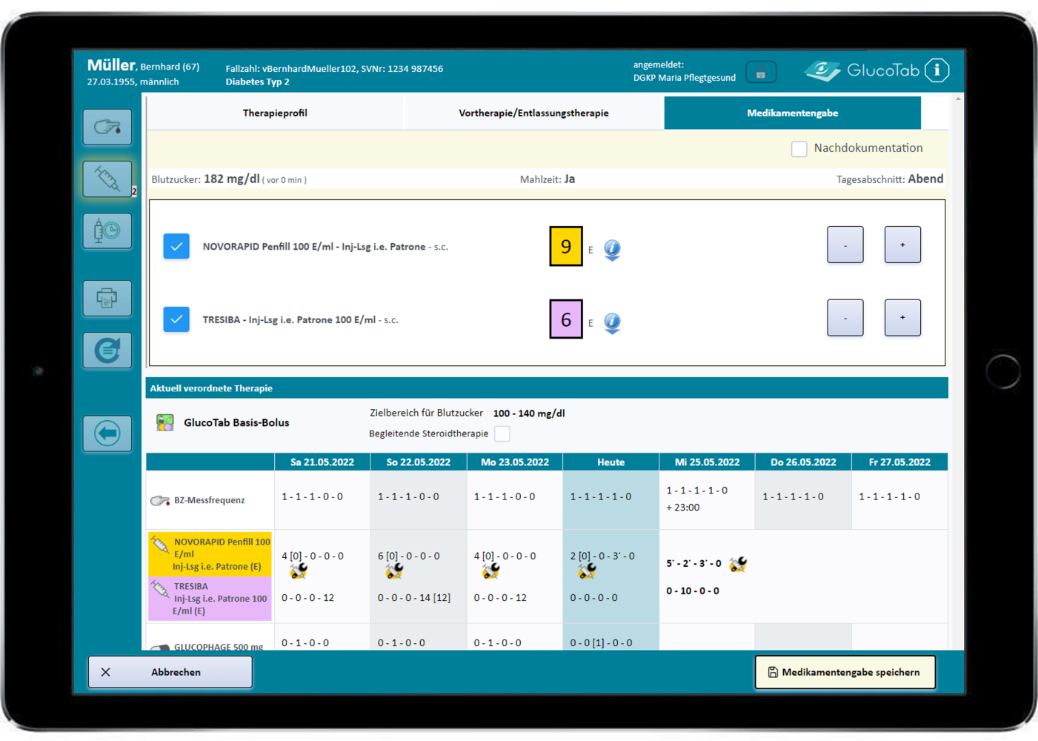 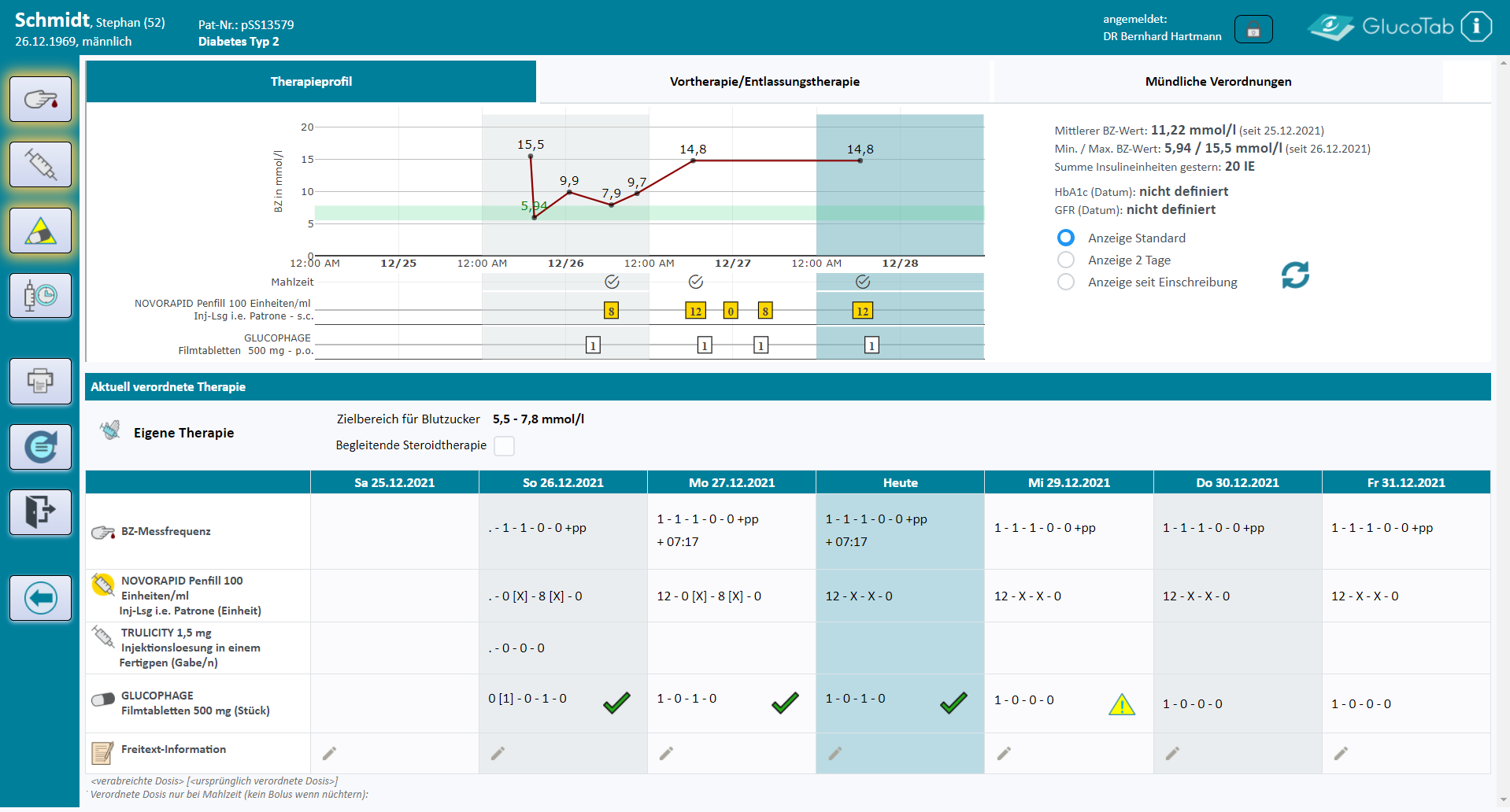 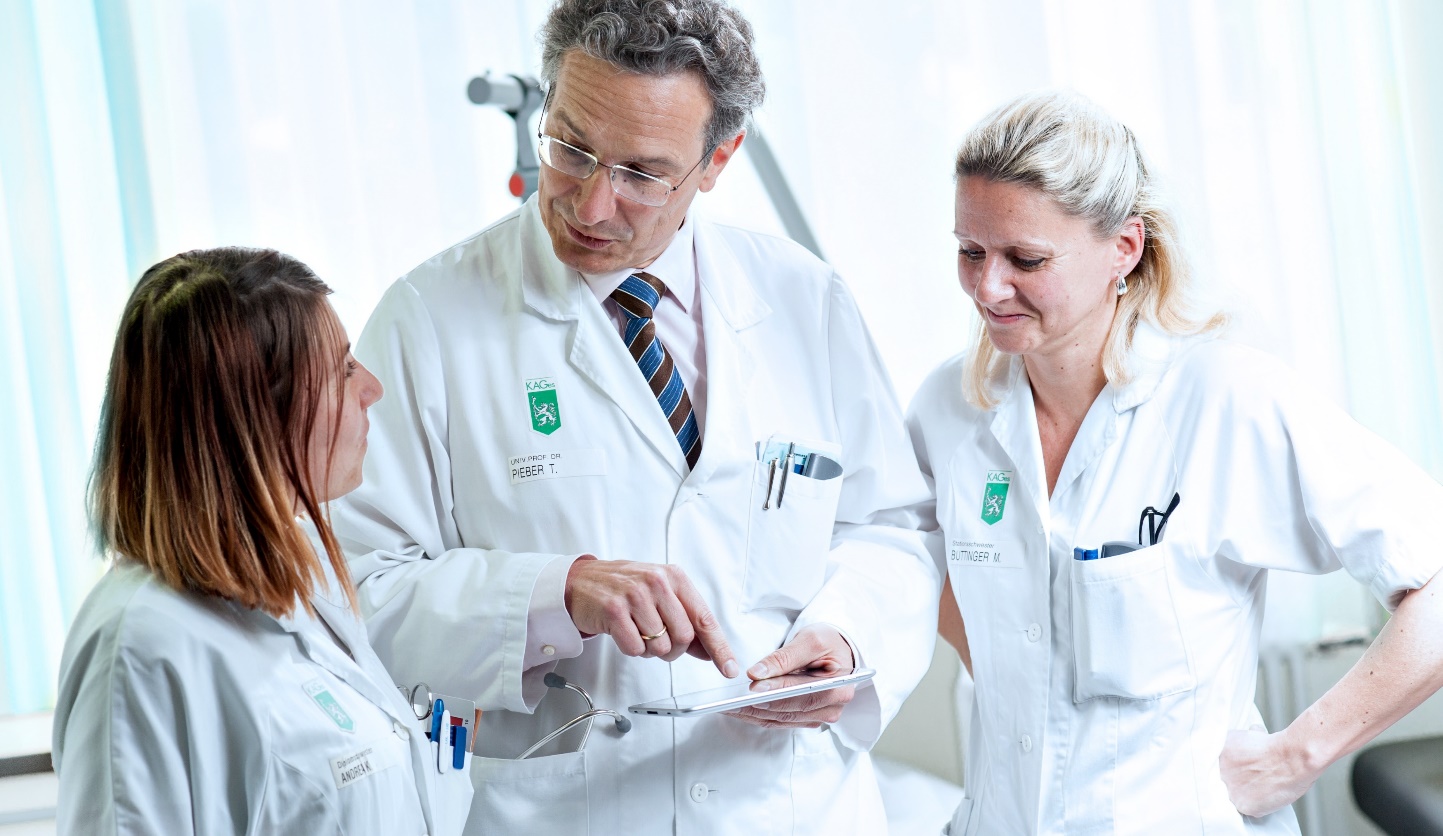 Automatische Insulin-Dosisberechnung am point-of-care
Evidenzbasiert
Klinisch erprobteffektiv, effizient und sicher
Digitalisierung des gesamten Behandlungsworkflows
Vollständige elektronische Blutzuckerkurve
Subkutane Insulininjektion und intravenöse Infusion (Spritzenpumpe)
Integrierbar ins KIS
Mobil und am Desktop verfügbar
CE-zertifiziertes Medizinprodukt
GlucoTab ist ein Medizinprodukt der Klasse 2a und  passt in die FTB 3,4,5 des KHZG!GlucoTab ist in Österreich und in der Schweiz bereits in mehr als 20 Kliniken im Routineeinsatz!
Prozess aus Sicht der Pflege
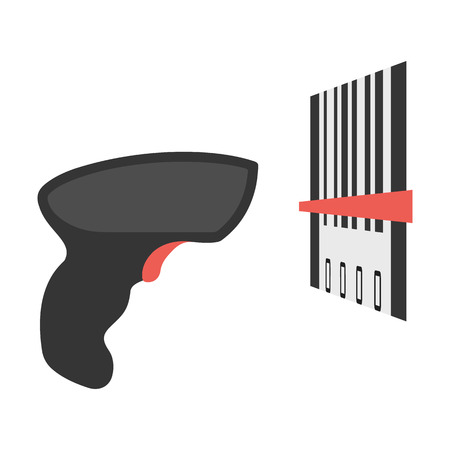 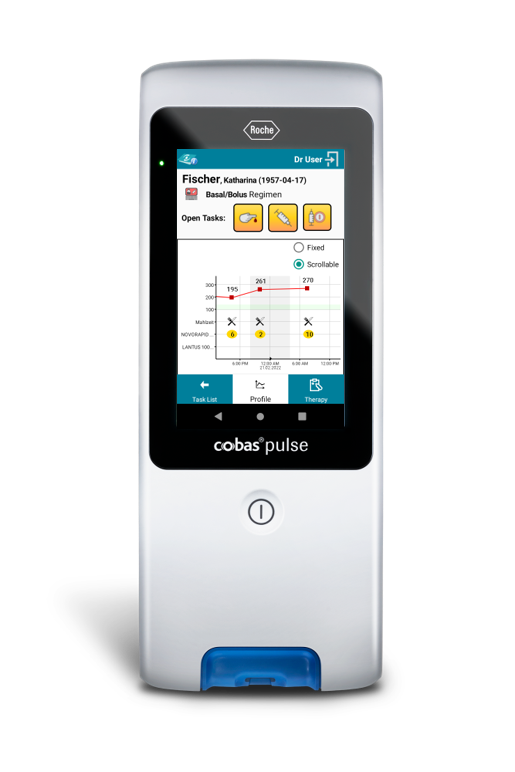 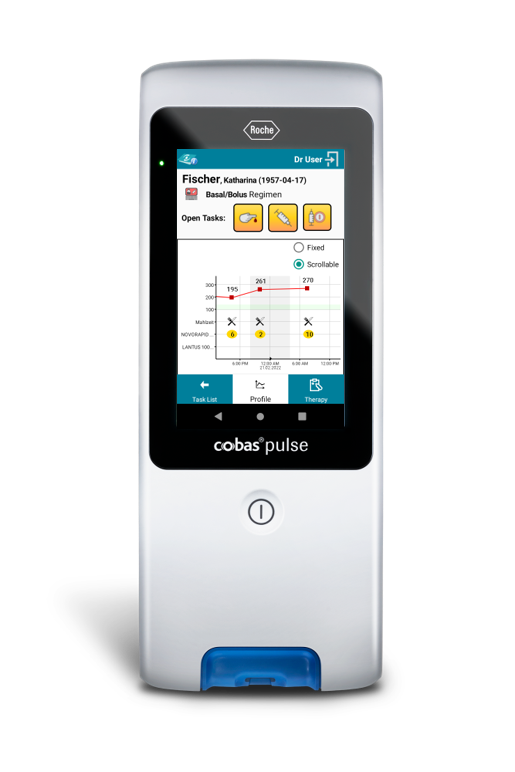 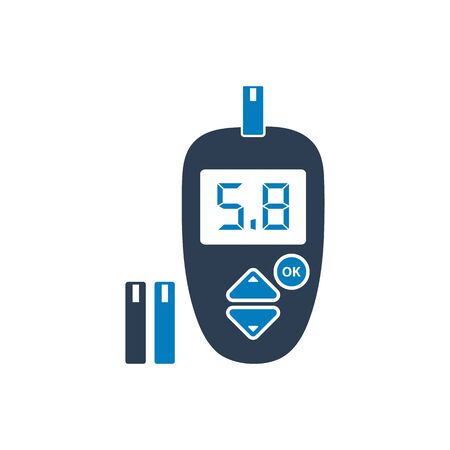 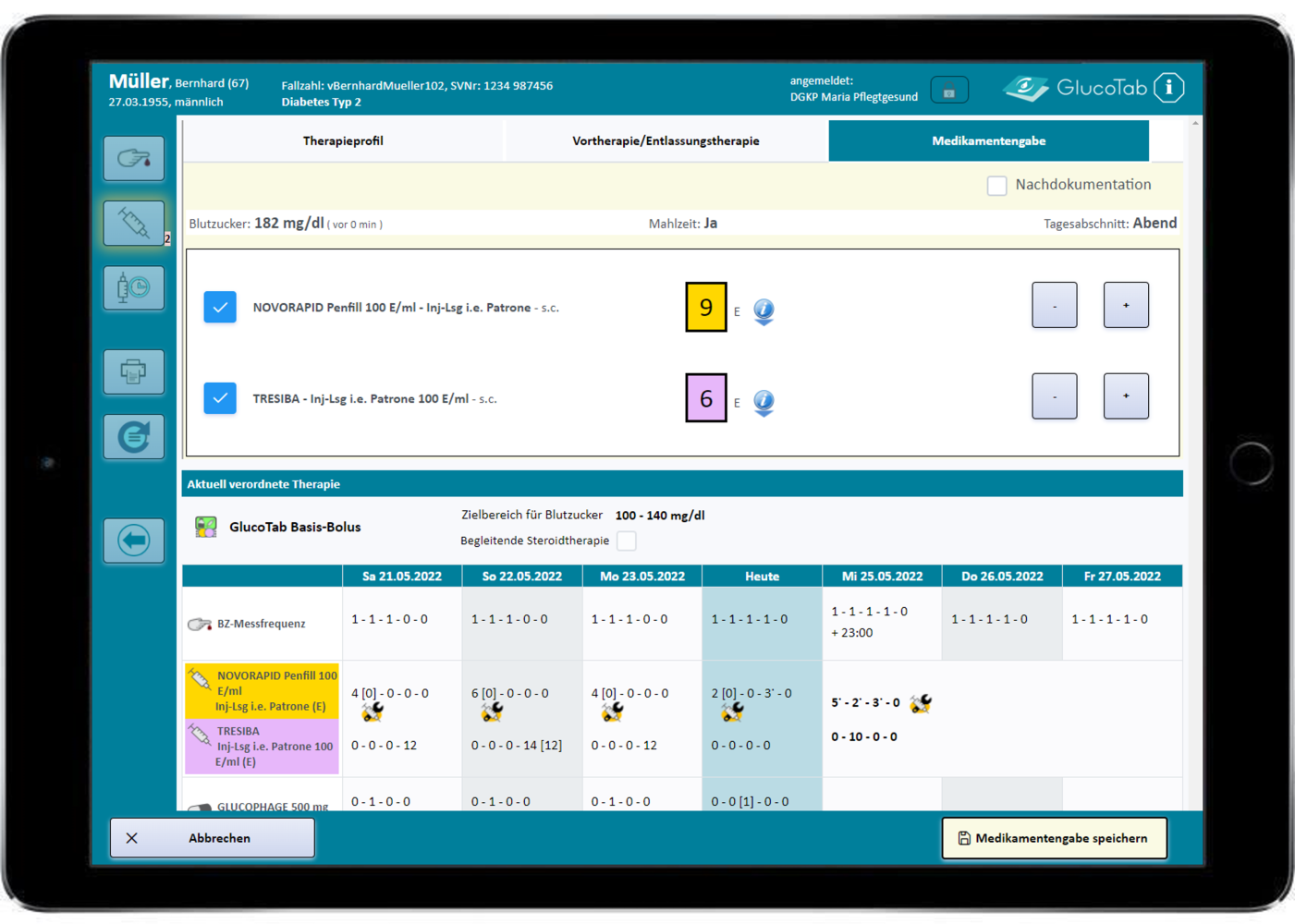 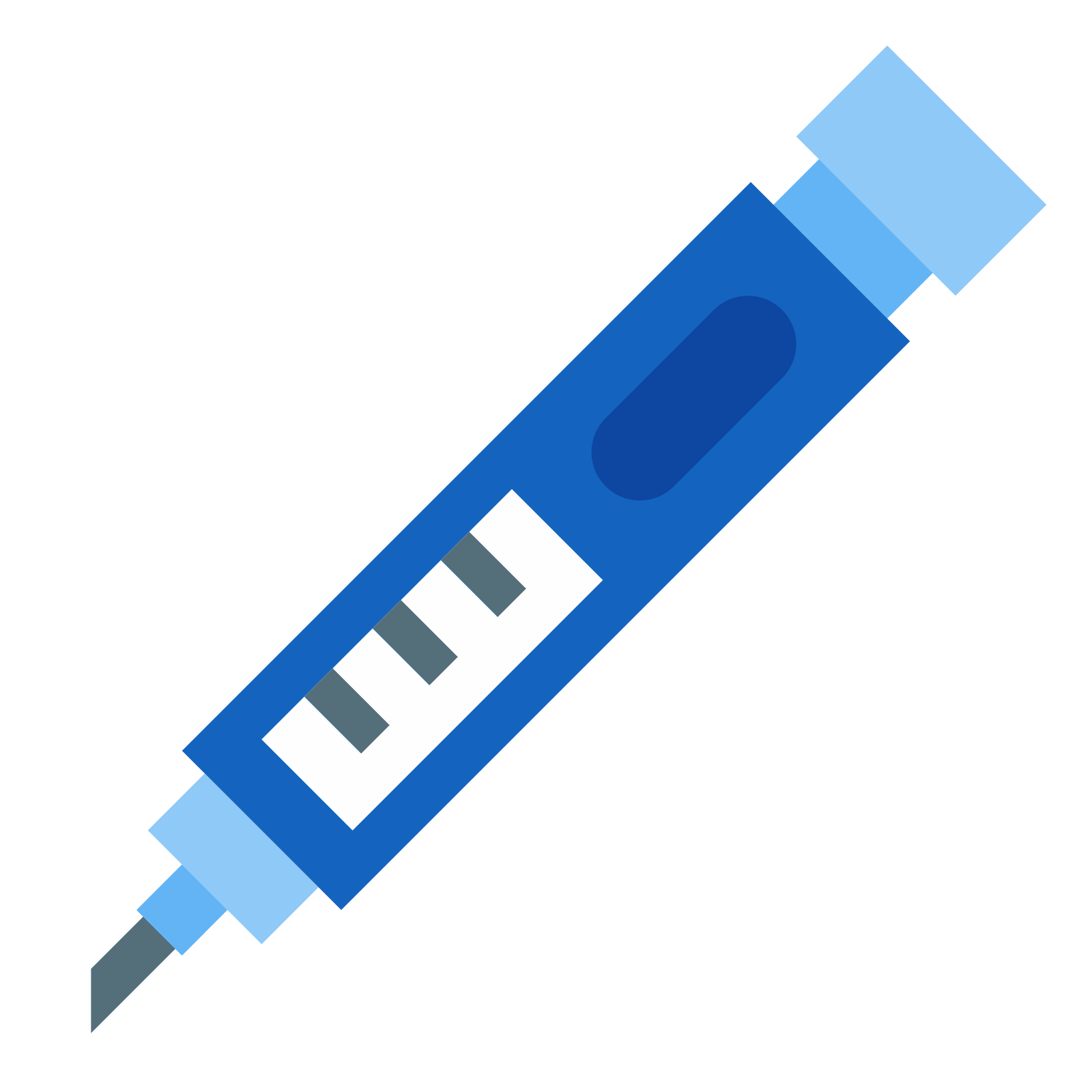 Blutzuckermessungmit Point-of-Care-Testing
Patient identifizierenmittels Barcode-Scan
Sofortige Übertragungdes Messwerts über WLAN
Automatische Insulin-DosisberechnungBlutzucker und Mahlzeit berücksichtigt


Dokumentation der Insulingabe
Insulininjektion
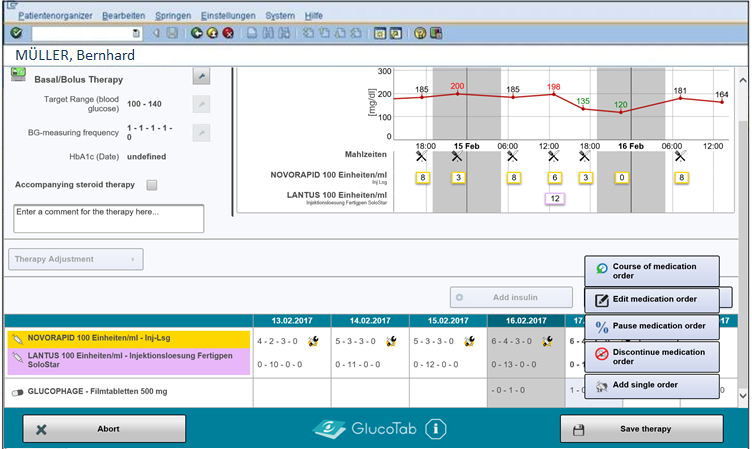 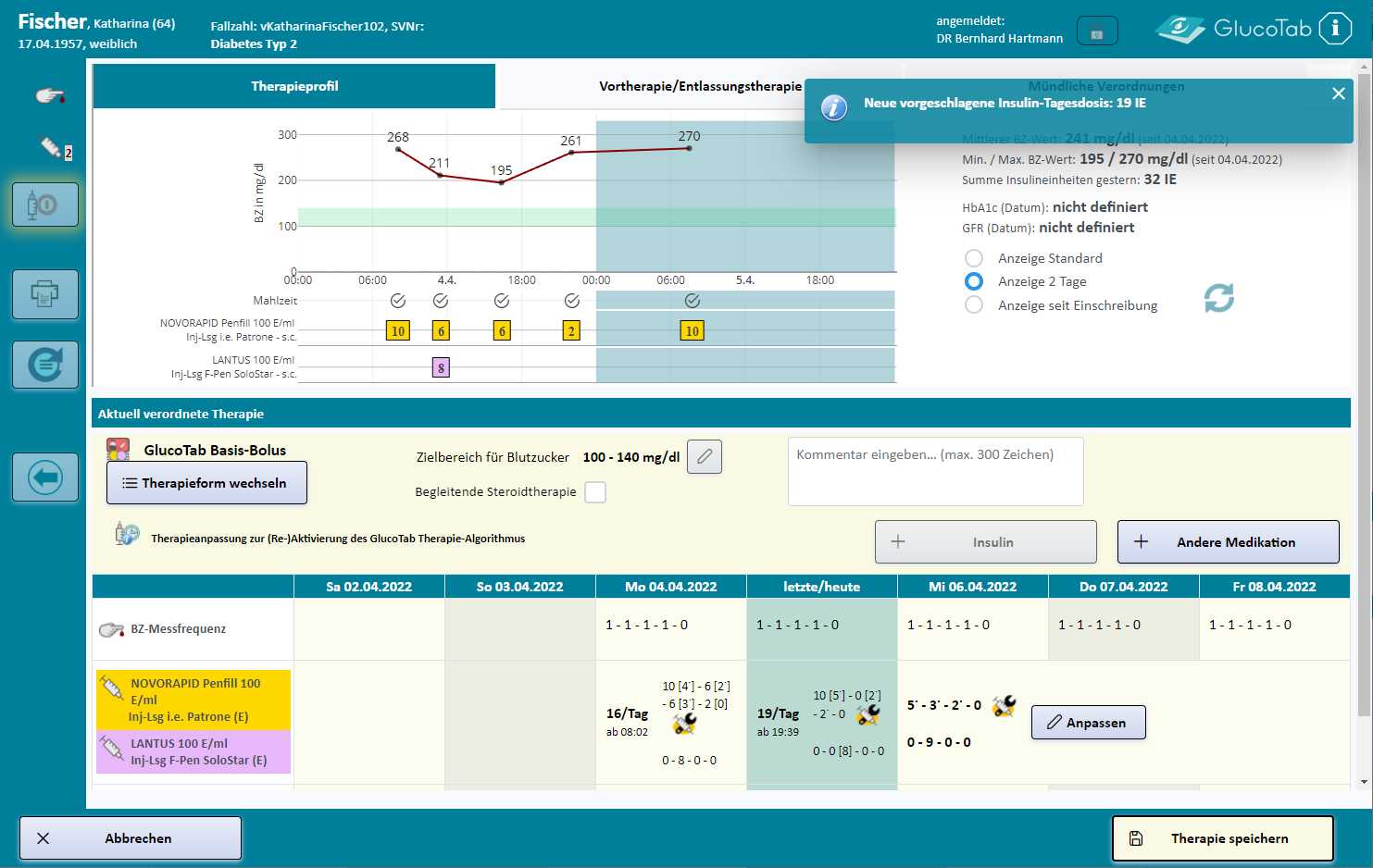 Ärztliche Aufgaben und Prozesse
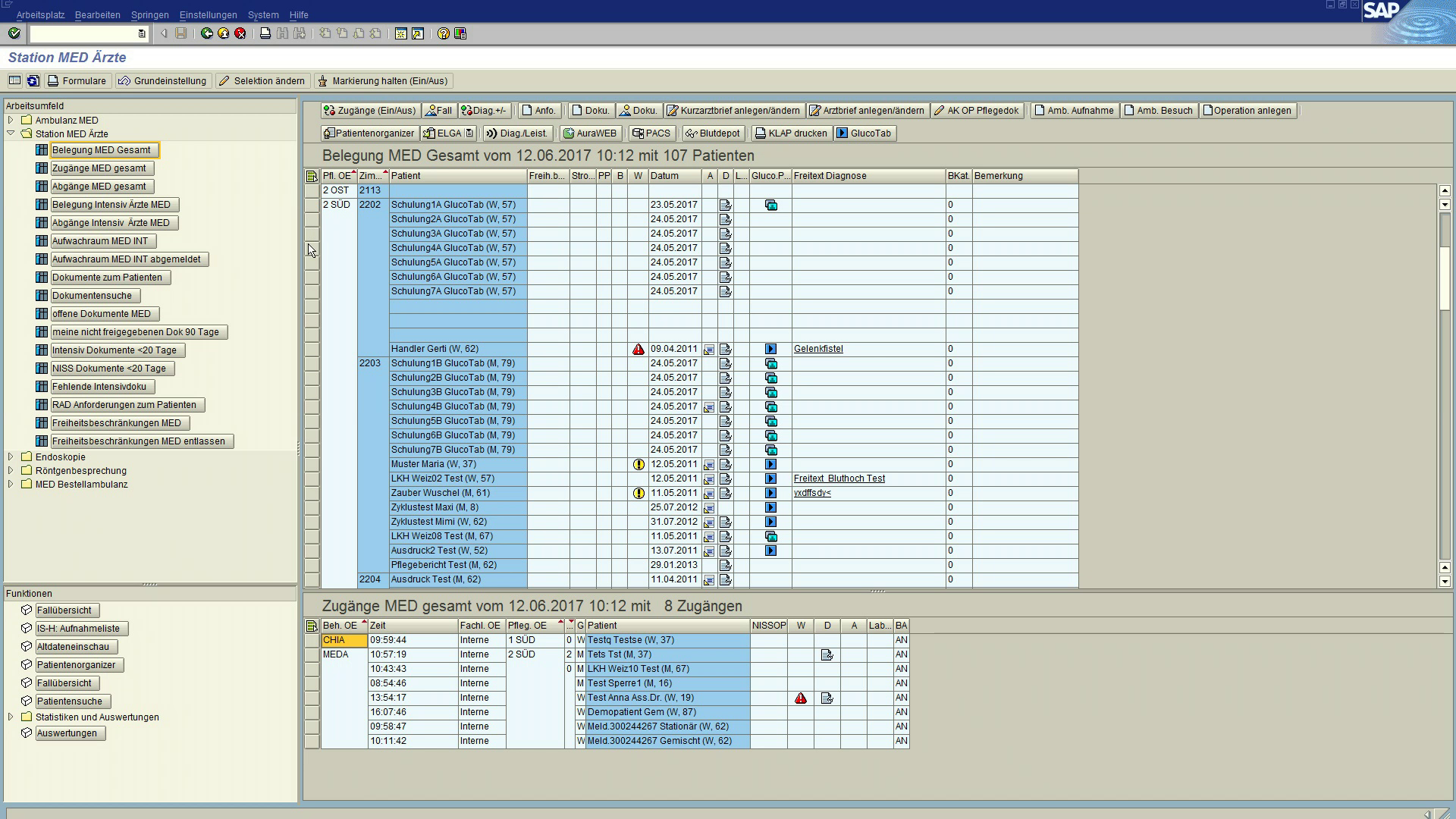 Pflege
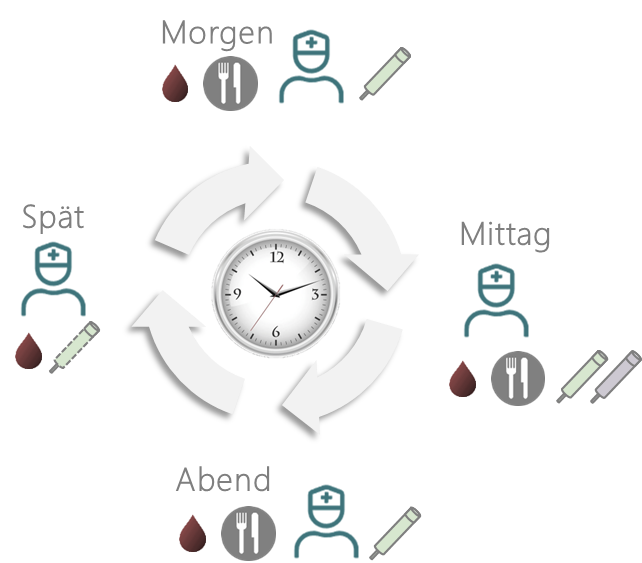 Absprung aus KIS
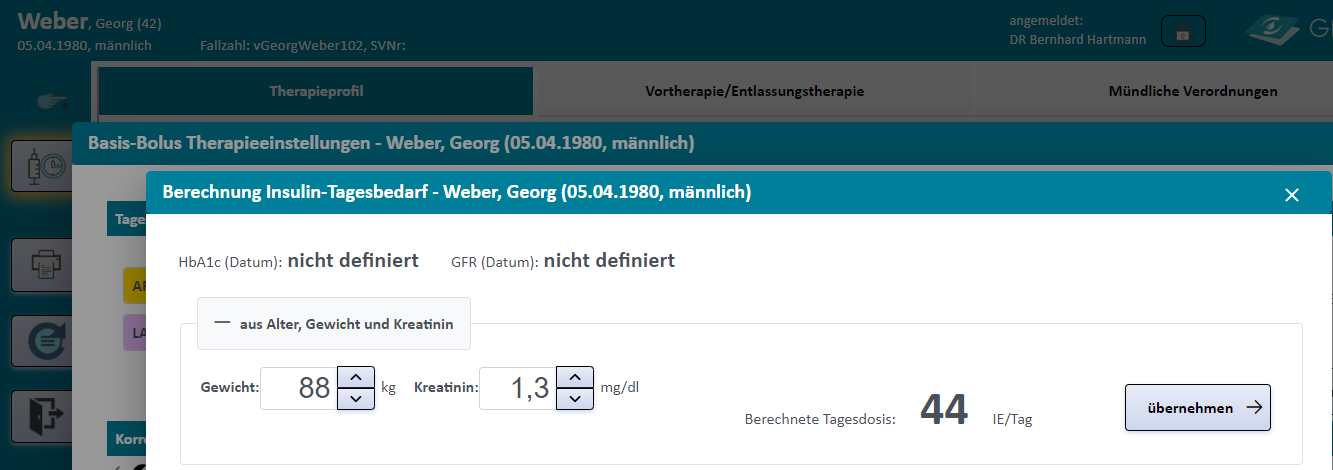 Visite - Therapieanpassung
Vorschlag zur Dosistitrierung
Vollständige elektronische Blutzuckerkurve
Verordnung der Therapie in GlucoTab
Vorschlag Insulin-Startdosis
Übernahme der Vortherapie(Schnittstelle in Vorbereitung)
Entlassung - Therapieempfehlung
Entlassdokumente
Entlassmedikation
Blutzuckermessung und Insulingaben eigenständig durch die Pflege.
Technische Integration
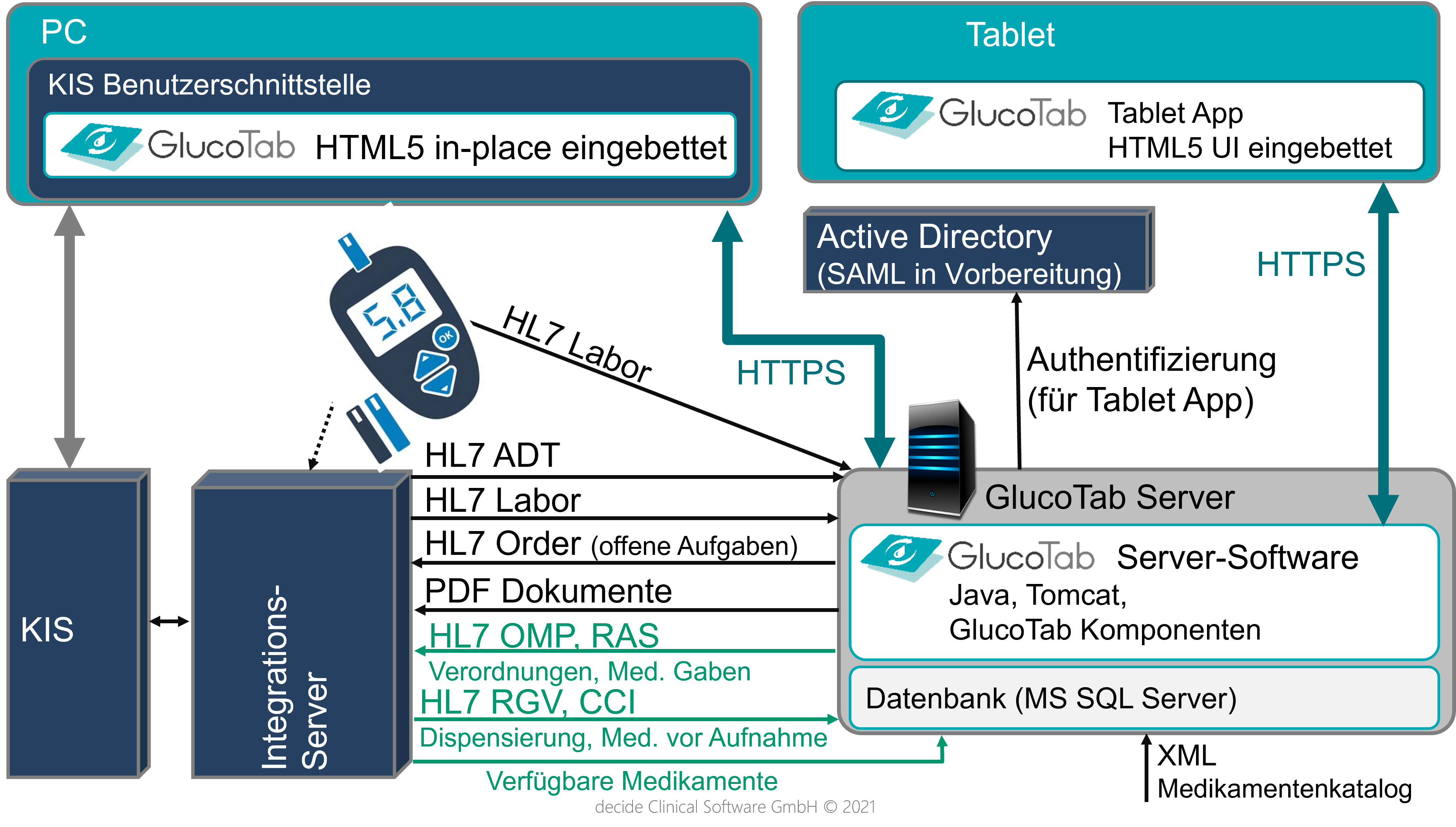 Agenda
Warum brauchen wir eine digitales und intelligentes Diabetes-Management-System?
Hohe Komplexität
Viele Akteure, viele Handgriffe, viele Dokumente
Digitales Aufgabenmanagement
Standardisierung & Struktur statt Chaos!
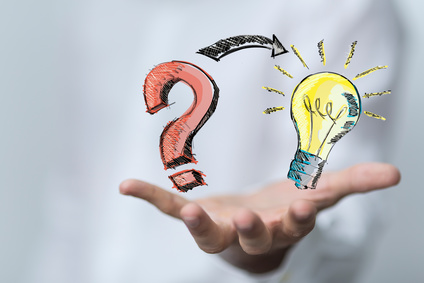 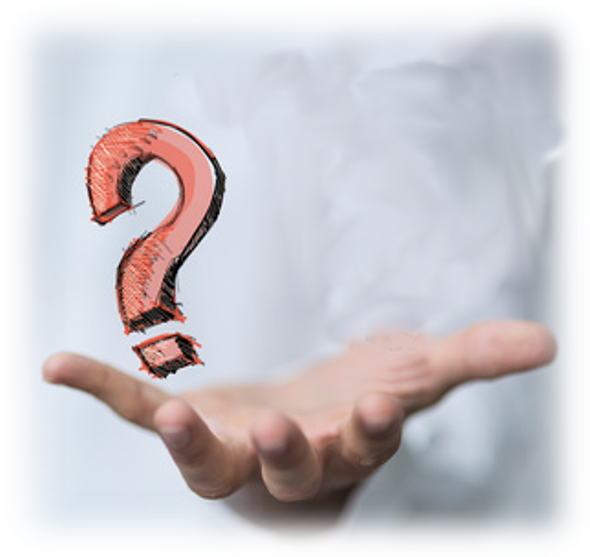 Empowerment durch CDS
Digitalisierung muss unterstützen statt behindern!
Personalintensiv 
bei Pflegemangel
Hohe Kosten
bei schlechter Versorgungsgüte
Bessere Behandlung – besserer Fall-DB
Value based – Behandlungsqualität senkt Kosten!!
Hohes Risiko
bei niedrigem Wissenstand & fehlenden Standards
Evidenzbasierte Entscheidungen
CDSS, zertifiziert MDR class II, klinisch evaluiert
Ein Gedanke zum Schluss
Rund 3,4 Millionen stationäre Patienten pro Jahr in Deutschlands Krankenhäusern sind betroffen! Das entspricht in etwa der Passagieranzahl des Flughafens Frankfurt in einem Monat. 

Stelle sie sich vor diese Passagiere würden ohne digitale Entscheidungsunterstützung um die Welt geflogen werden!

Aber wir in der Medizin, wir können das – wir „fliegen“ noch immer analog!
Wir suchen zwei weitere Krankenhaus-Partner
die GlucoTab im lokalen Setting  auf einer Abteilung testen möchten
das Thema mit uns kompetent und nachhaltig voran treiben wollen.

Wir bieten
Die klinische und technische Kompetenz zur Lösung einer der größten Herausforderungen im Klinikalttag.
Eine Teststellung als auch Validierung und Evaluierung der verfolgten Ansätze 
Teilnahme an einem Digitalisierungsprojekt mit messbarem Impact auf die Qualität der Patientenversorgung!
Vielen Dank für ihre Aufmerksamkeit!
Andreas KrugCEO
Neue Stiftingtalsstraße 2, A-8010 Graz
Tel:    +43(0)664  88 251 253
E-Mail: andreas.krug@decide-clinical.com
Web: 	www.decide-clinical.at
Dr. med. Markus MenzenChefarzt der Abteilung für Innere Medizin, Diabetologie
Bonner Talweg 4-6, D-53113 Bonn
Tel:	+49(0)228 508-1451
E-Mail: m.menzen@gk-bonn.de
Web: www.gk-bonn.de